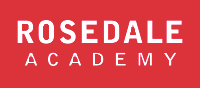 Lesson 7FOOD
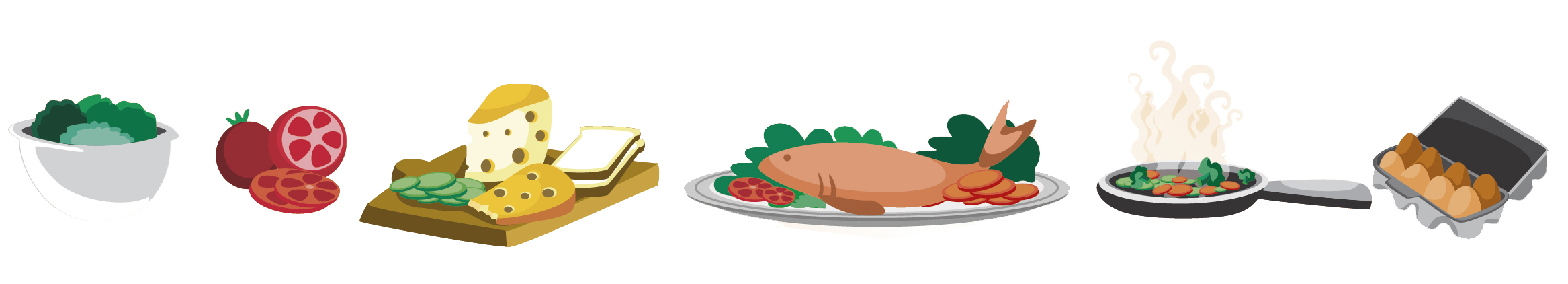 What we will learn today
Saying the ‘tr’ sound
Plant and animals foods
Reading a story about cake
Writing a paragrpah
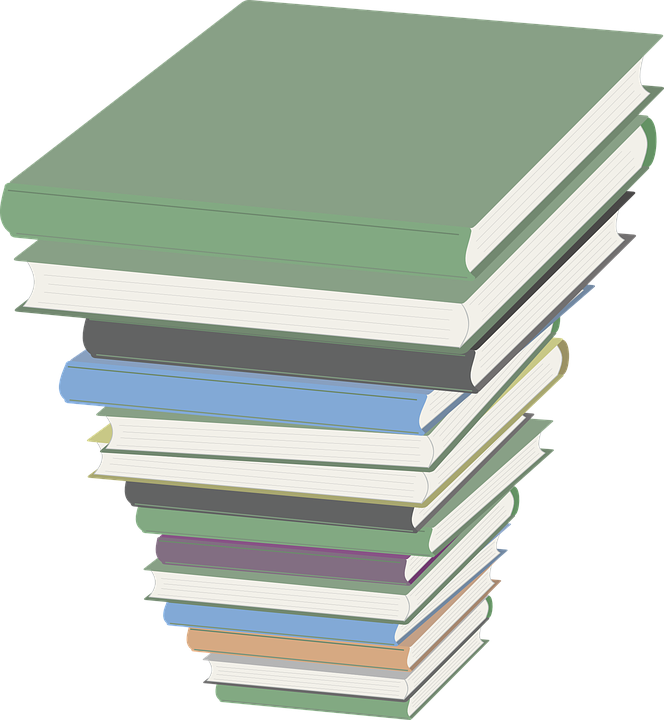 Ice cream homework
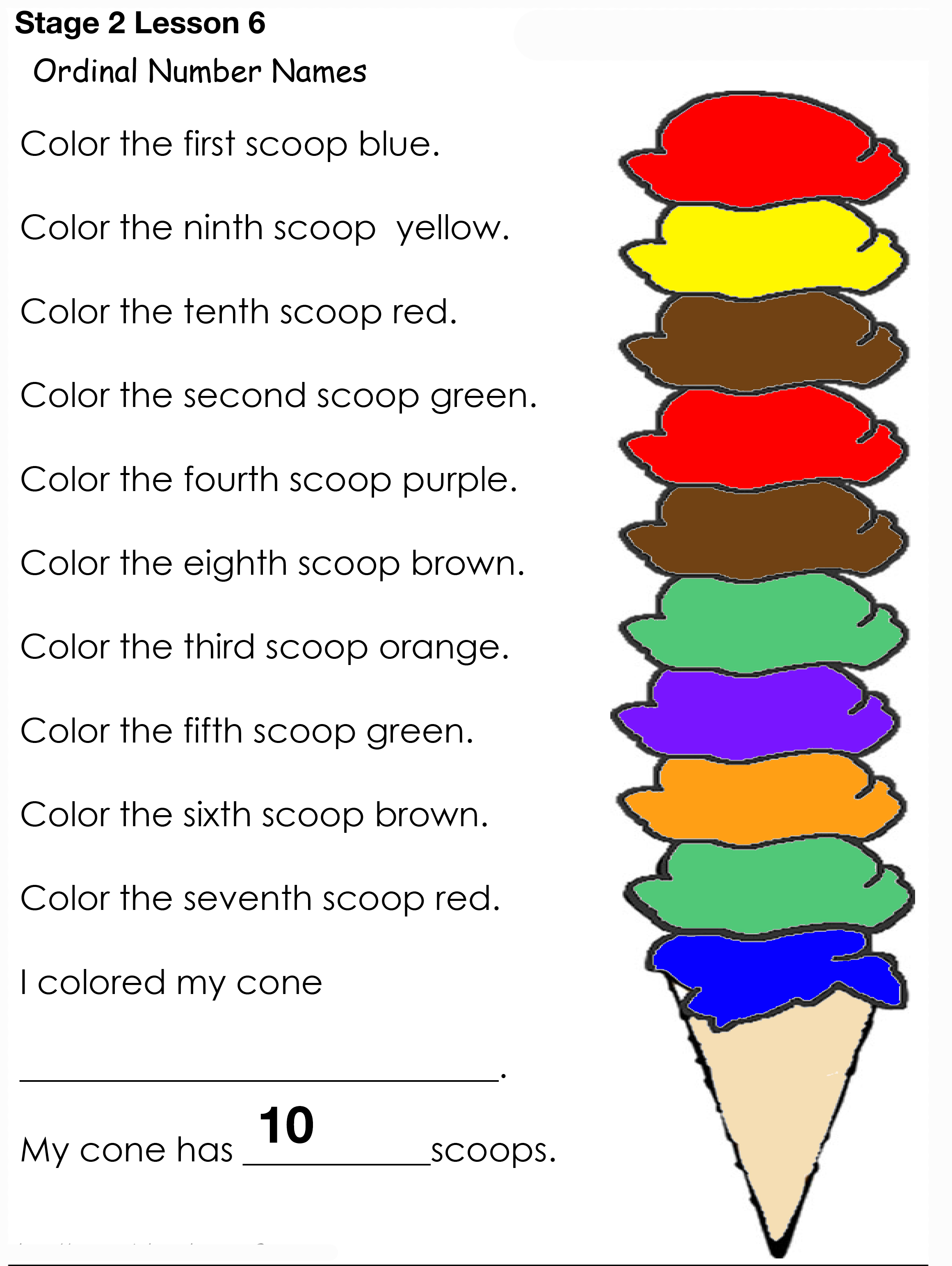 The TR sound
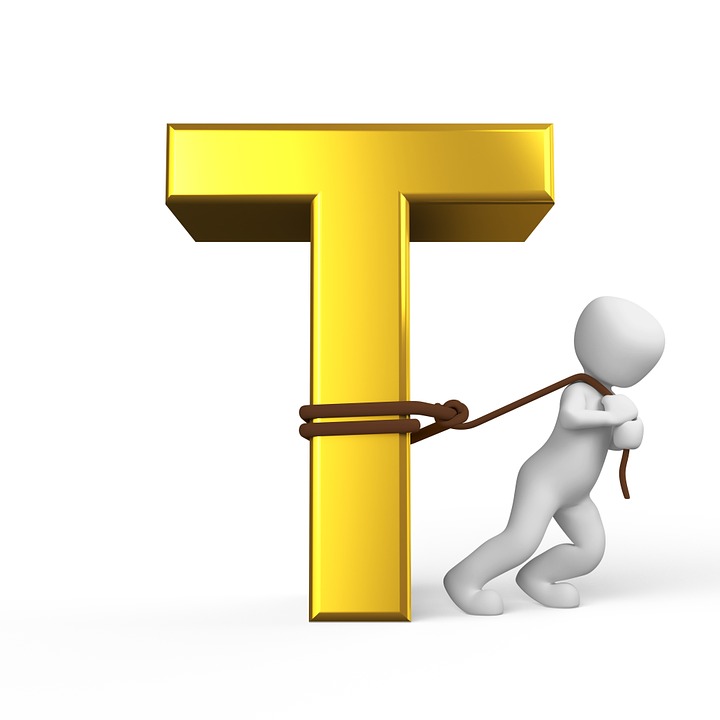 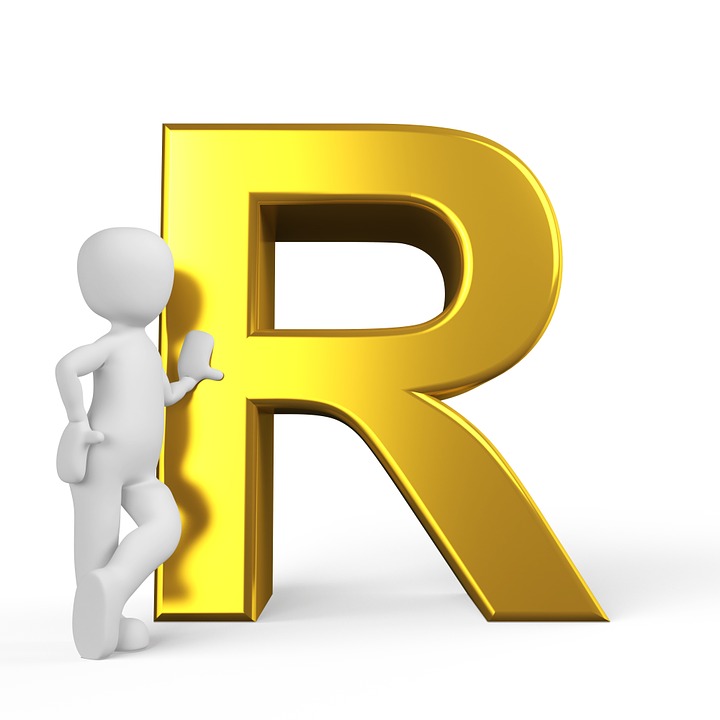 Using “tr”
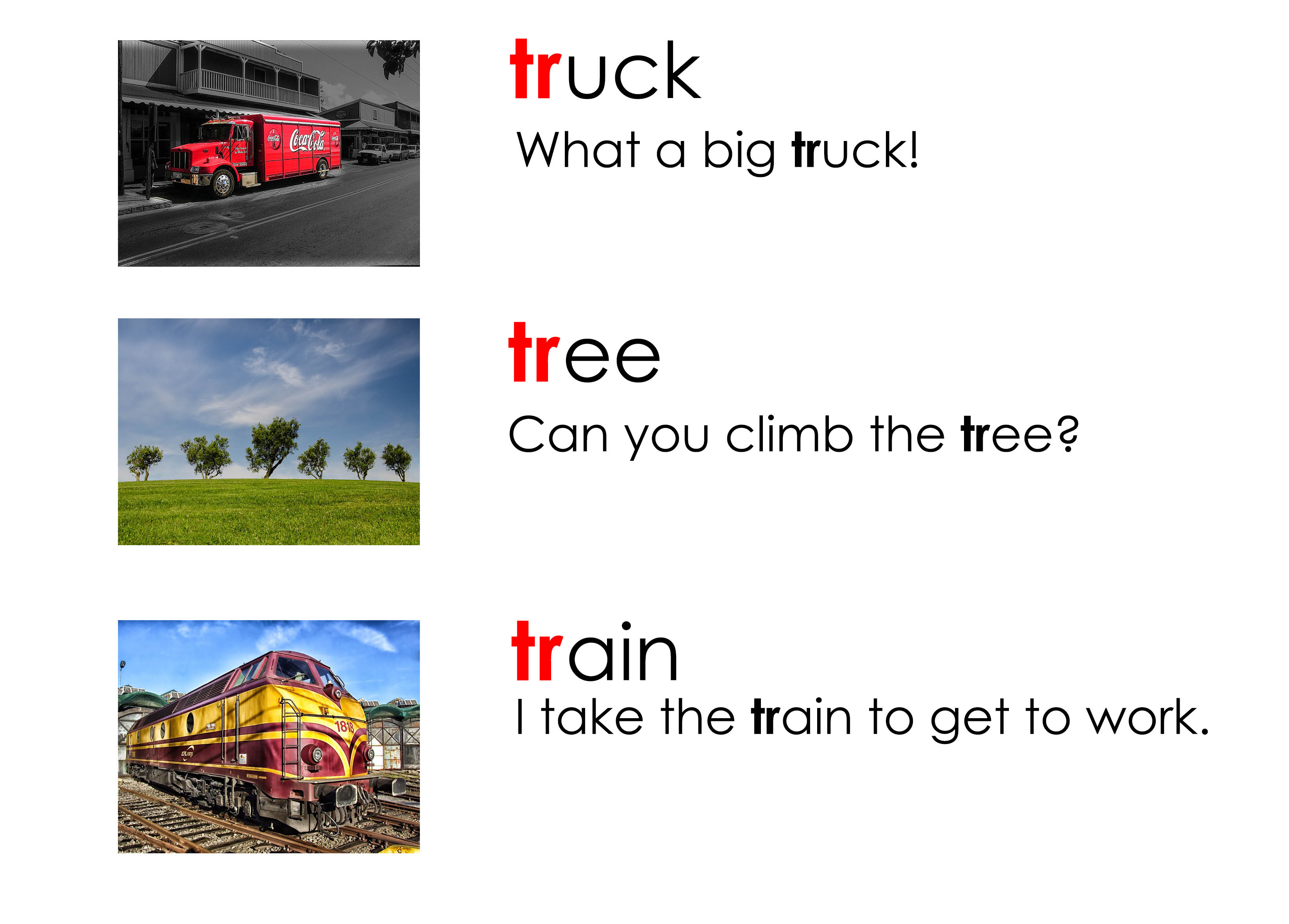 Using “tr”
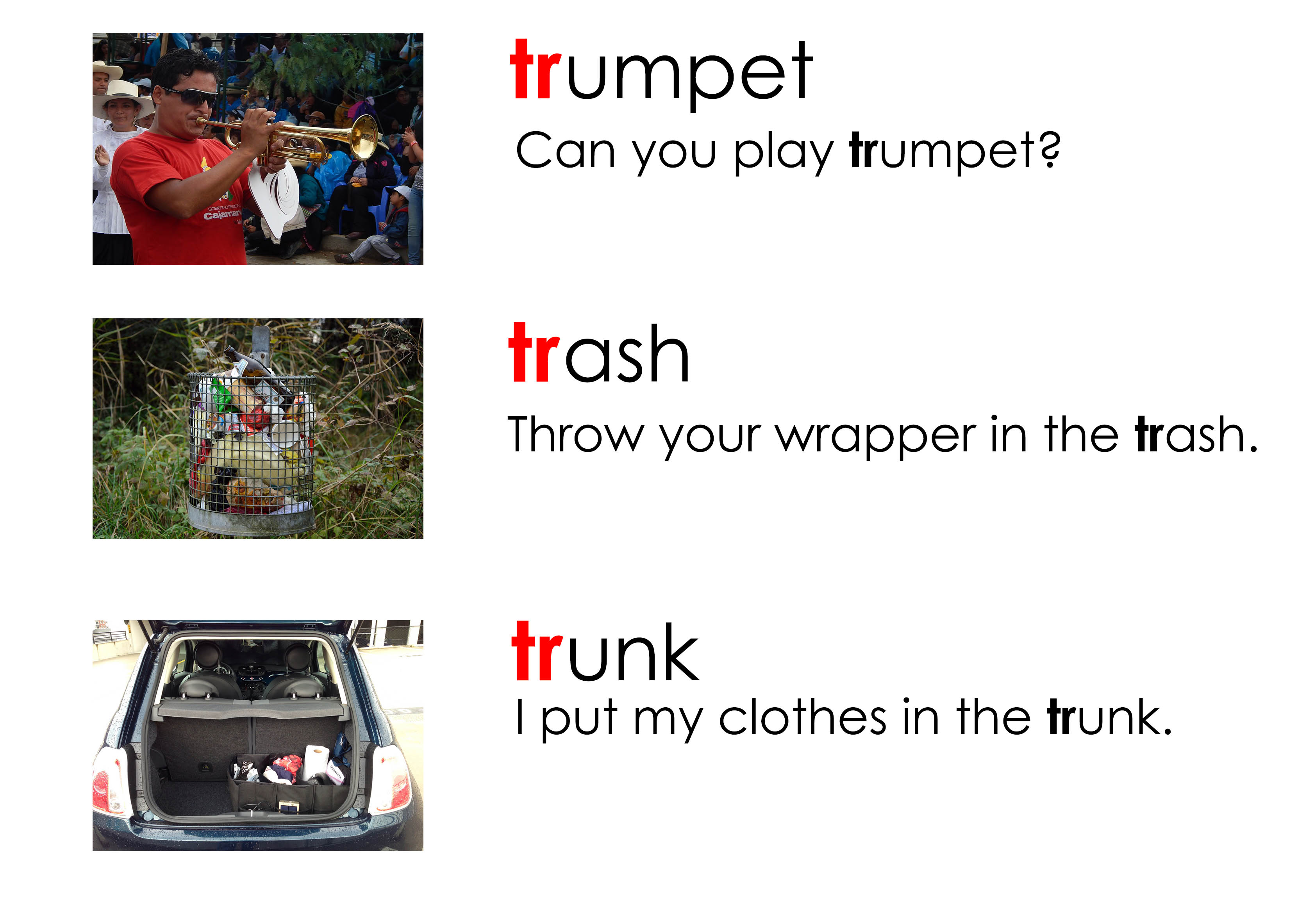 Some other “tr” words
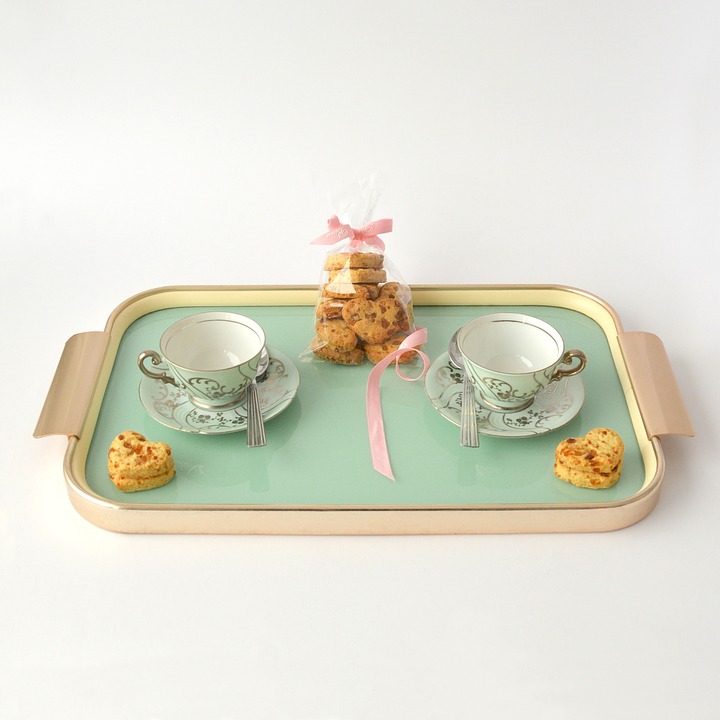 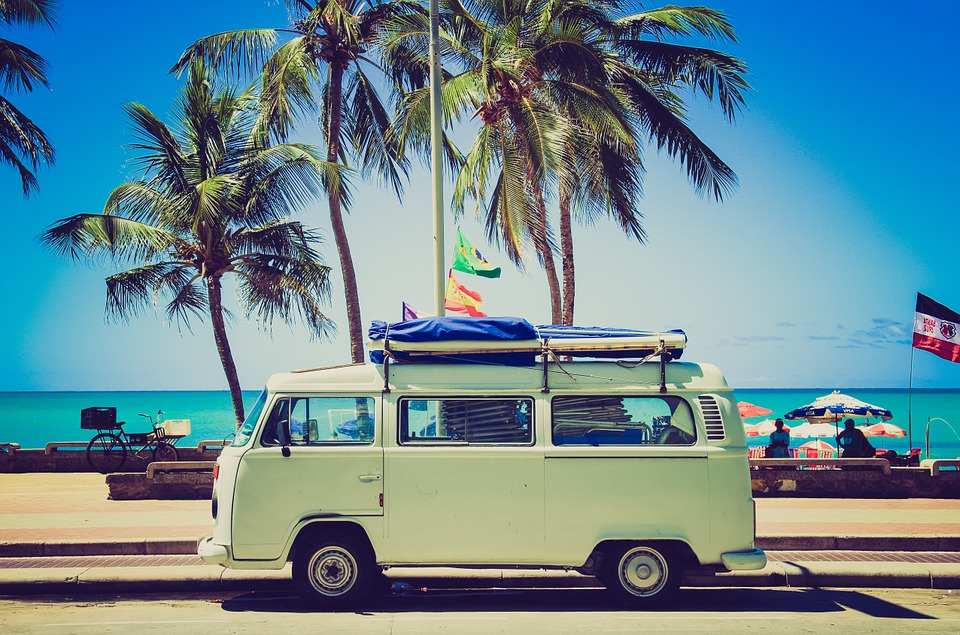 tray
trip
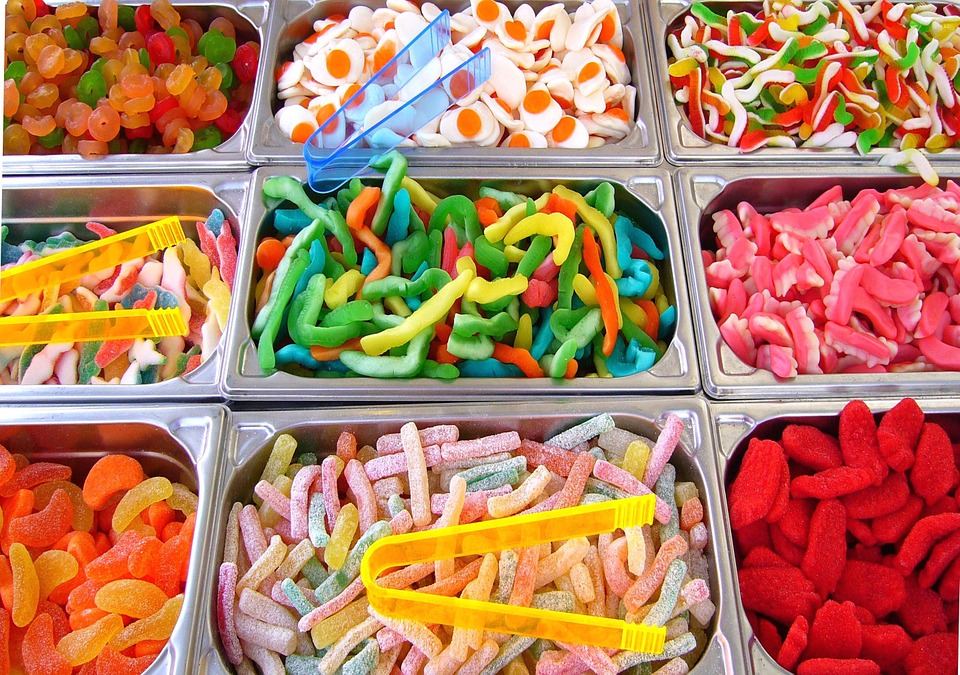 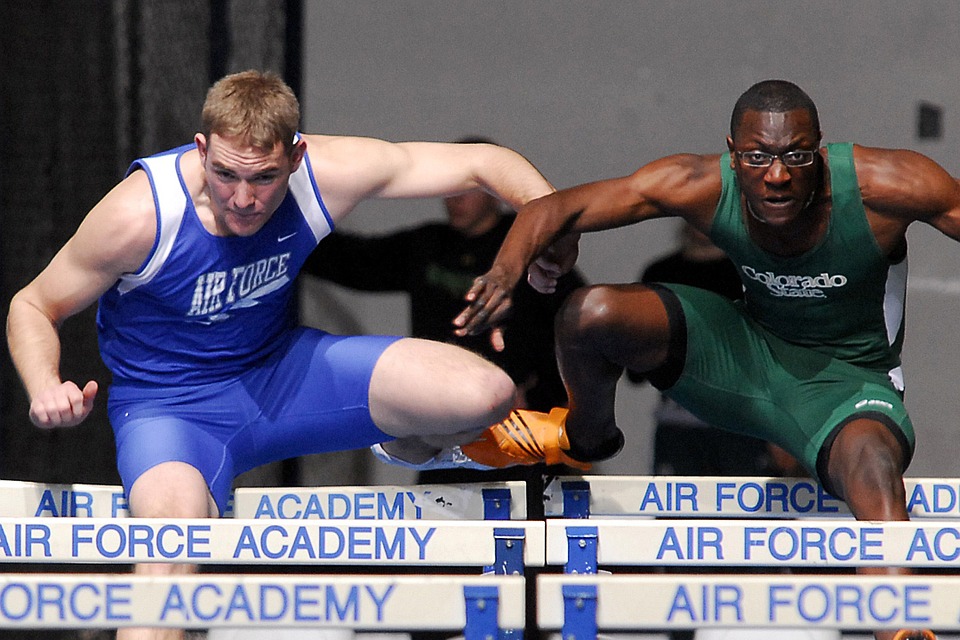 treat
track
“tr” Worksheet
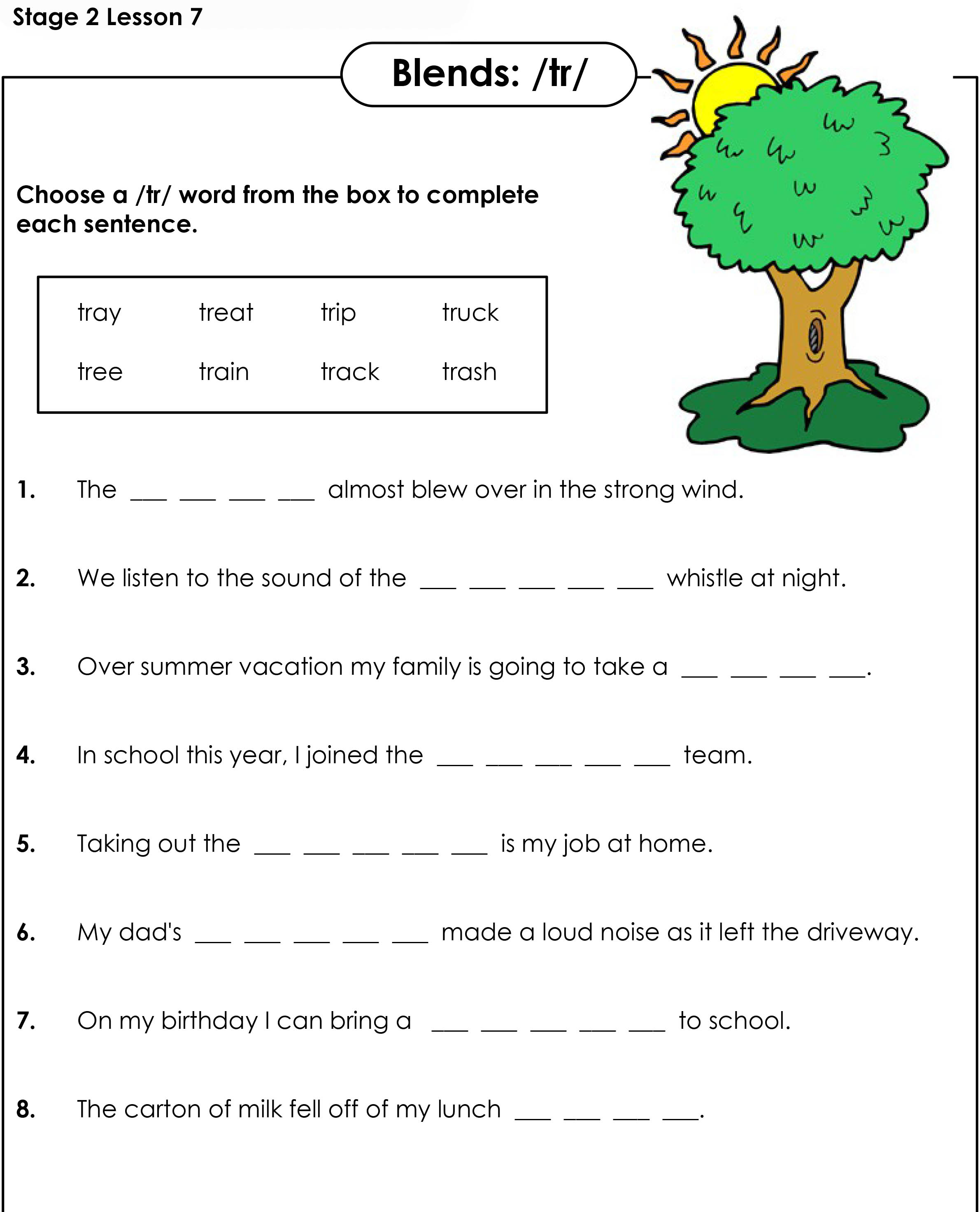 Answers
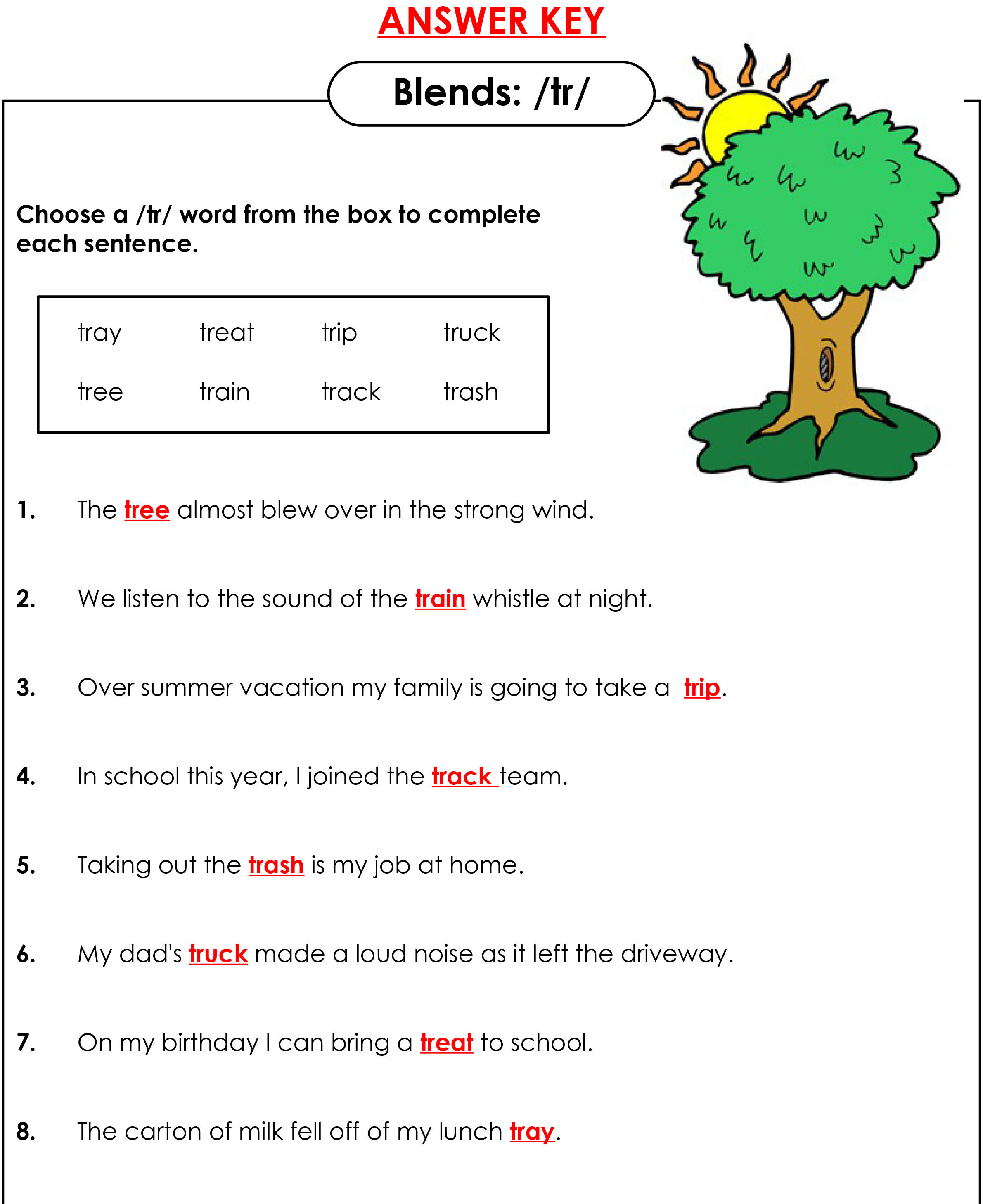 How many?
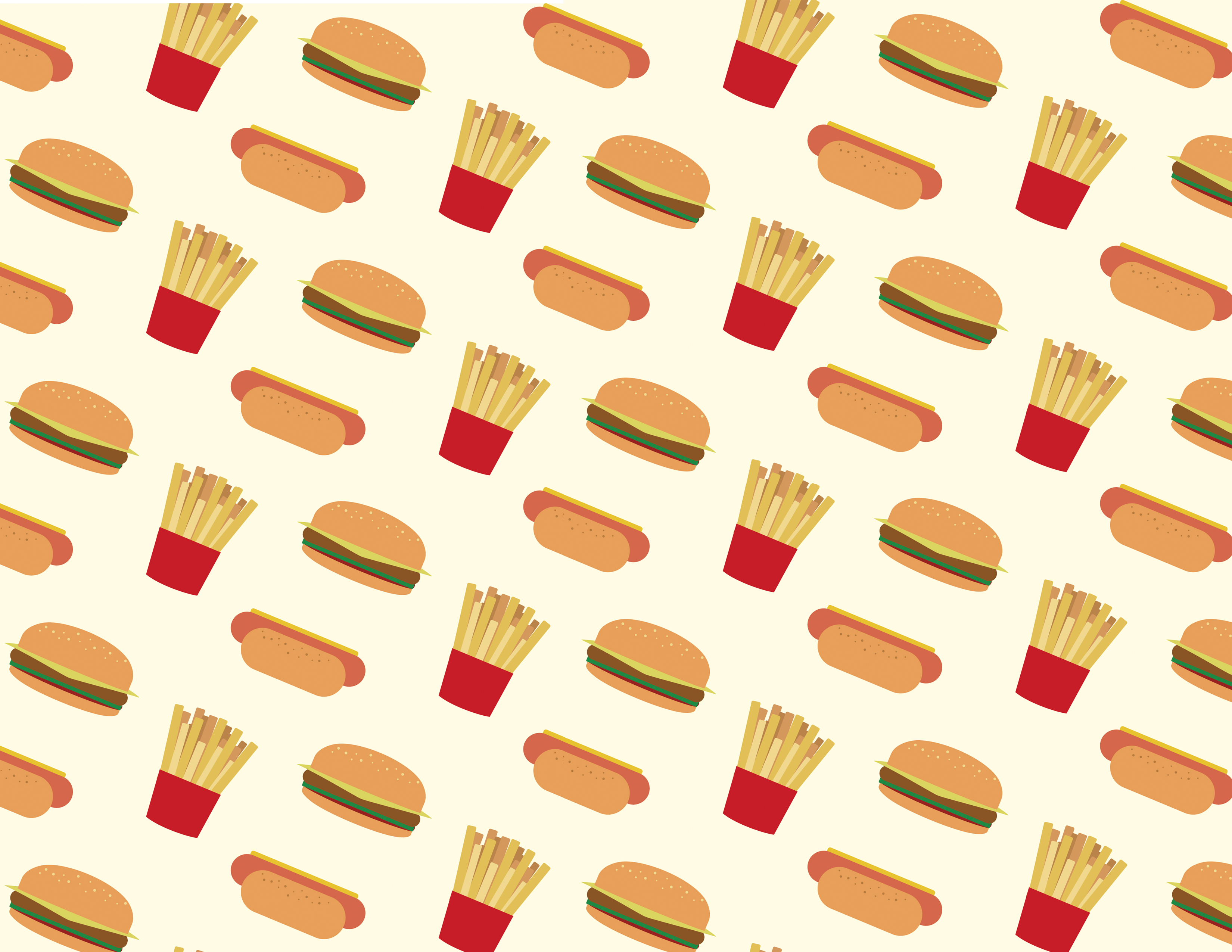 Plant and animals
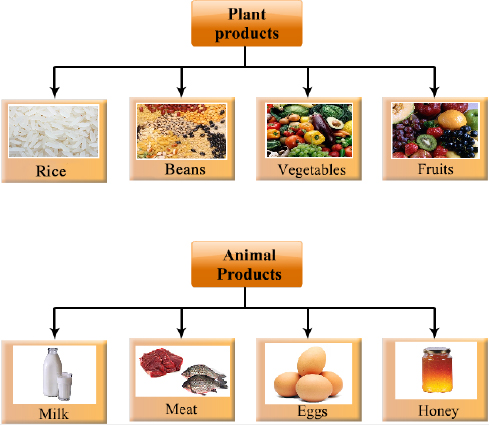 Plant or animal?
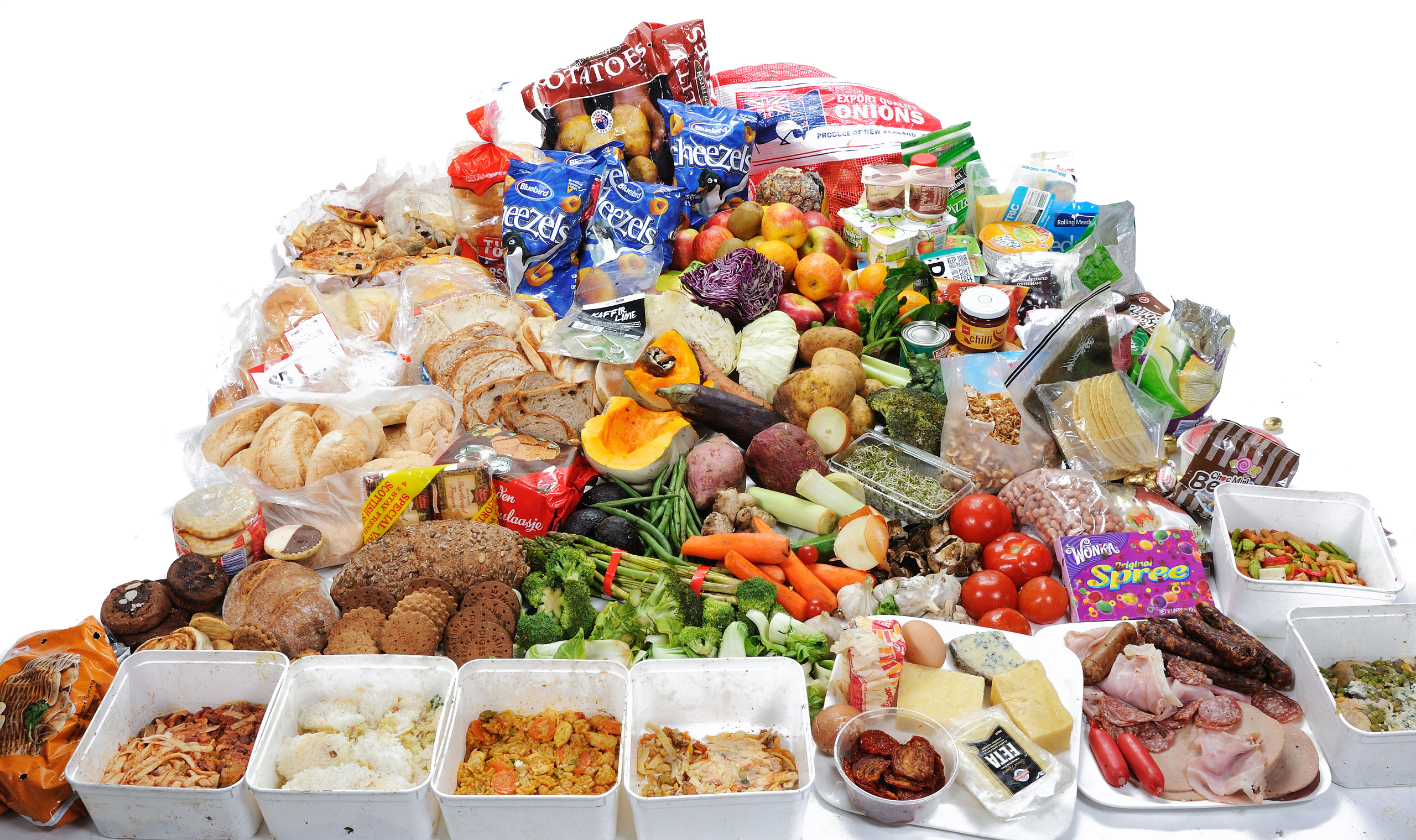 What’s for lunch?
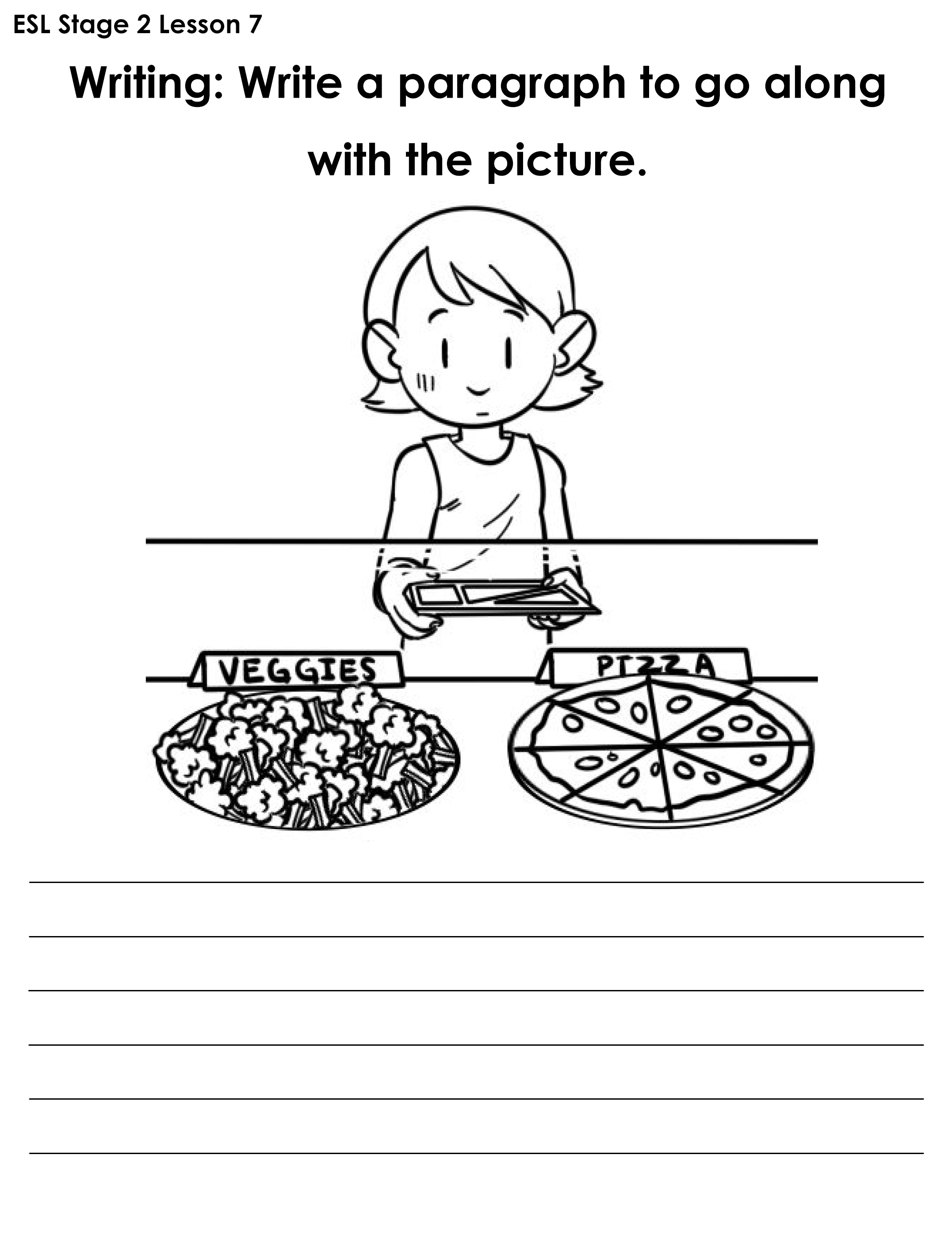 And, but, or, because
I like milk ___ I don't like tea.     and      but      or     because 

2. I can eat peanuts ___ I can eat almonds.     and      but      or     because
Mine and yours
Possessive pronouns are used in English to avoid repeating information that is already clear. 
	Subject: I = mine
		        you = yours

	This sandwich is my lunch, not your lunch. 	This sandwich is mine, not yours.
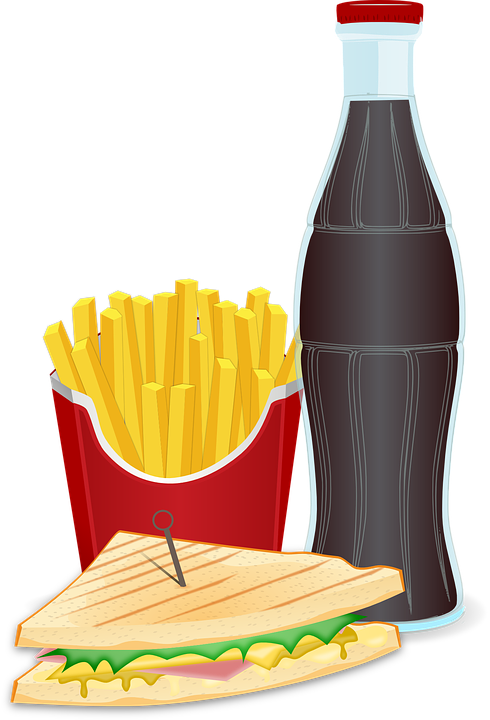 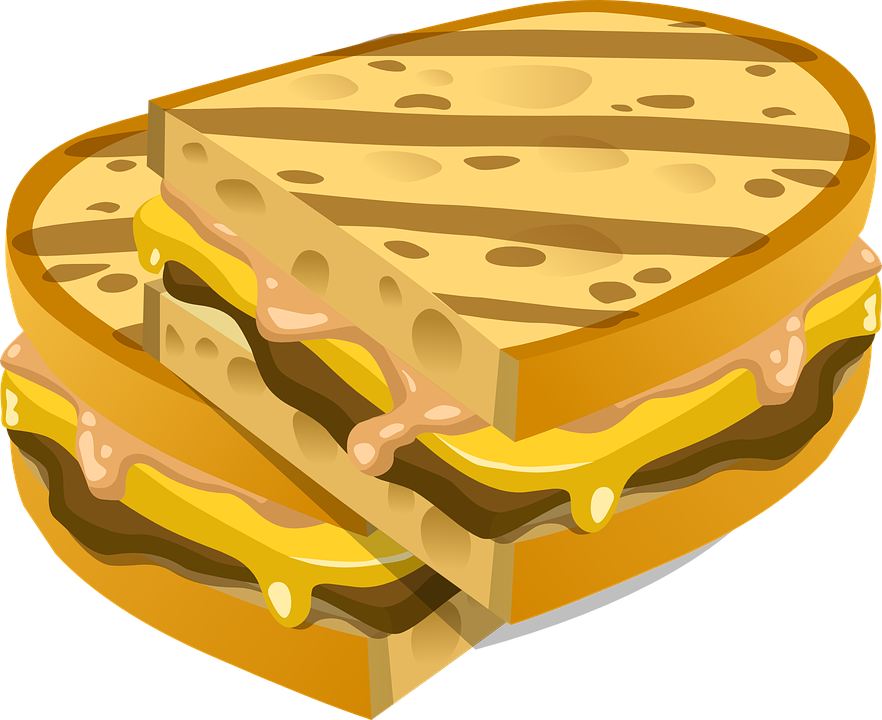 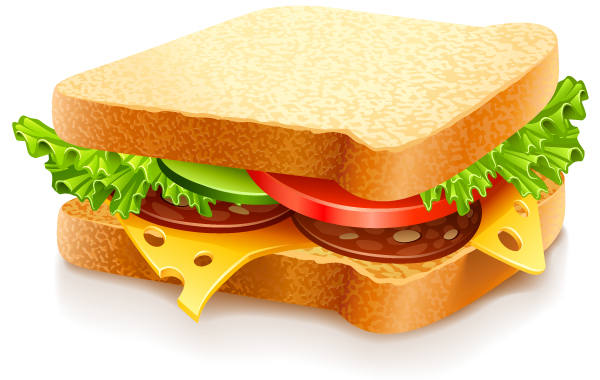 Let’s practice
(you) This drink is _____________.
(you) The cookie is _____________.
(I) That lunch bag isn't _____________. My lunch bag is at home. 
(I) It's not _____________.  We don't have a car.
(you) That snack is _____________.
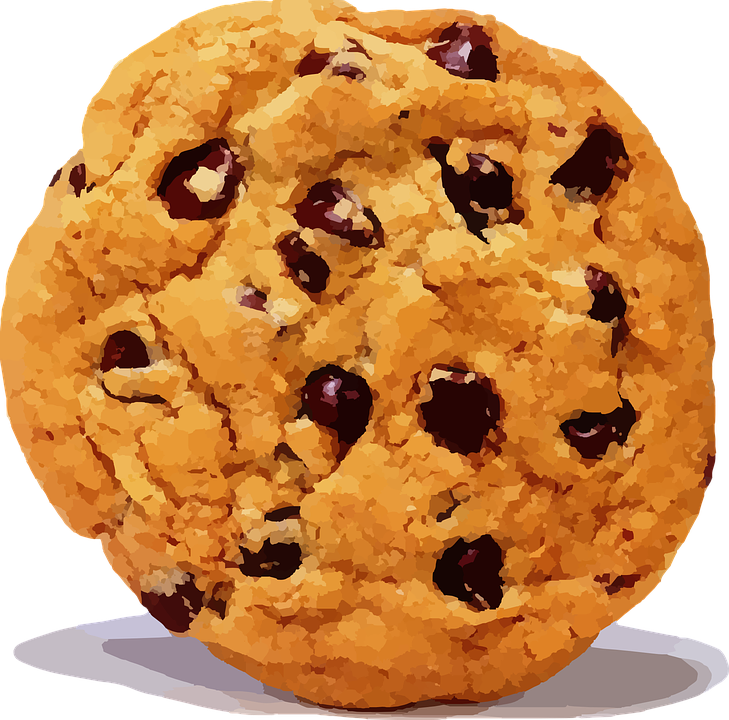 Story Time
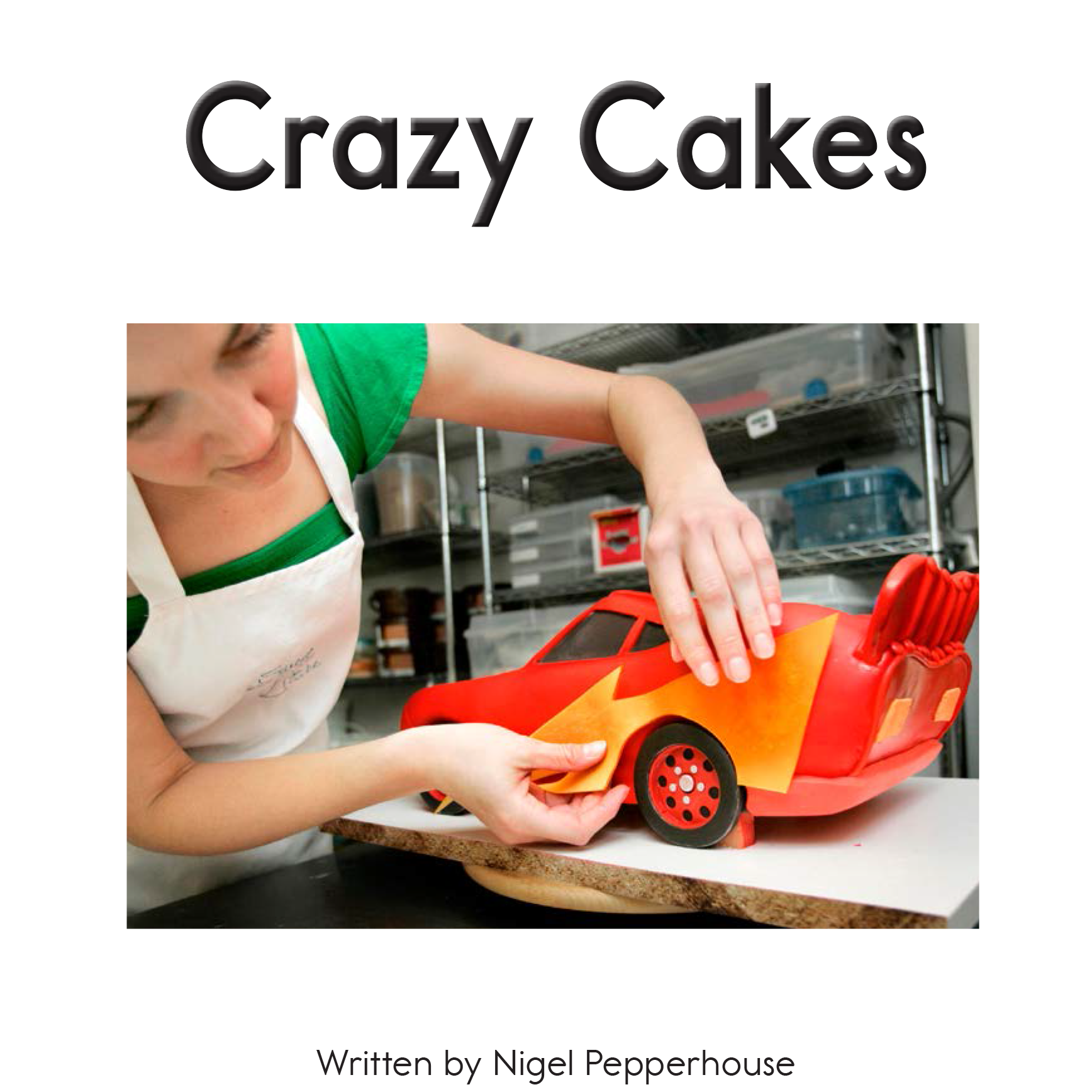 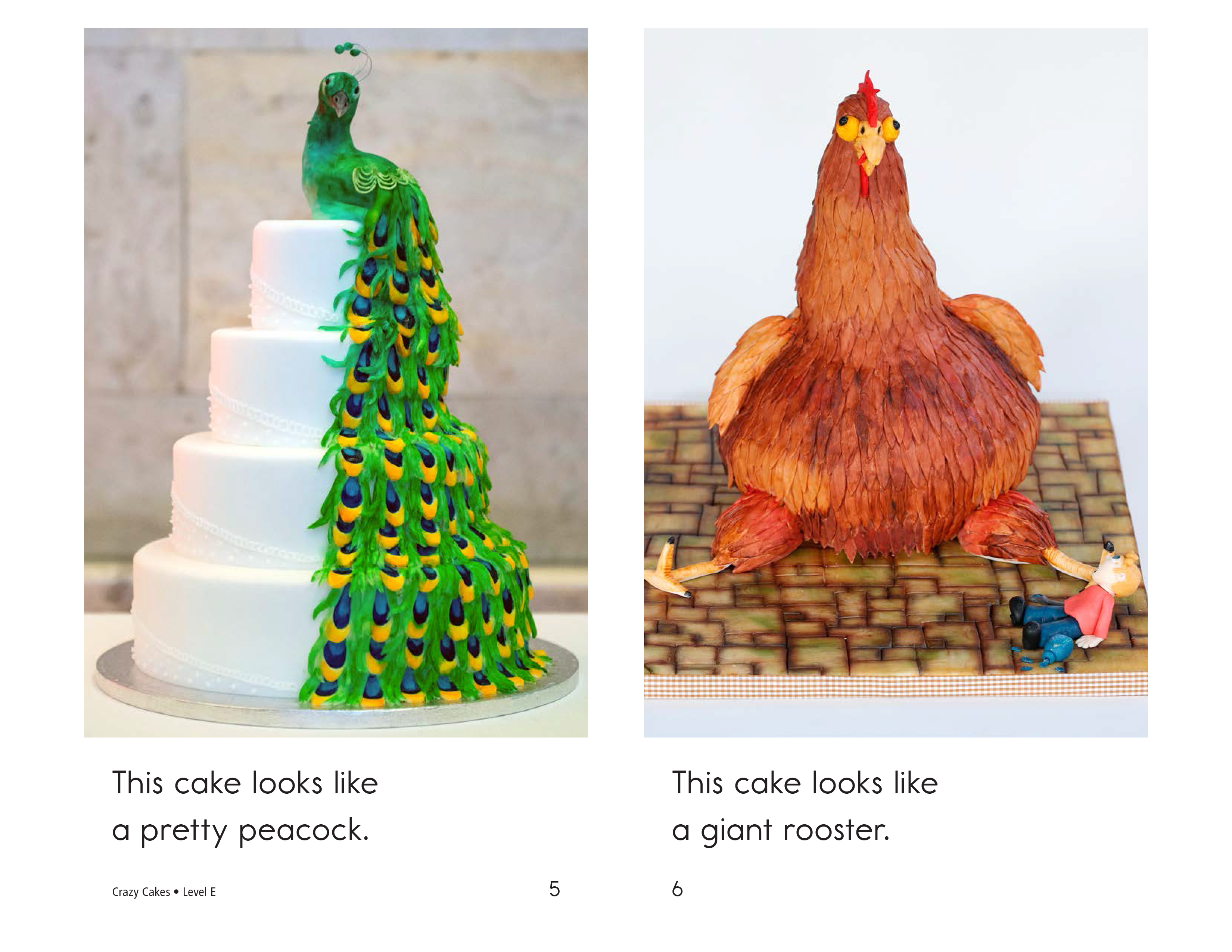 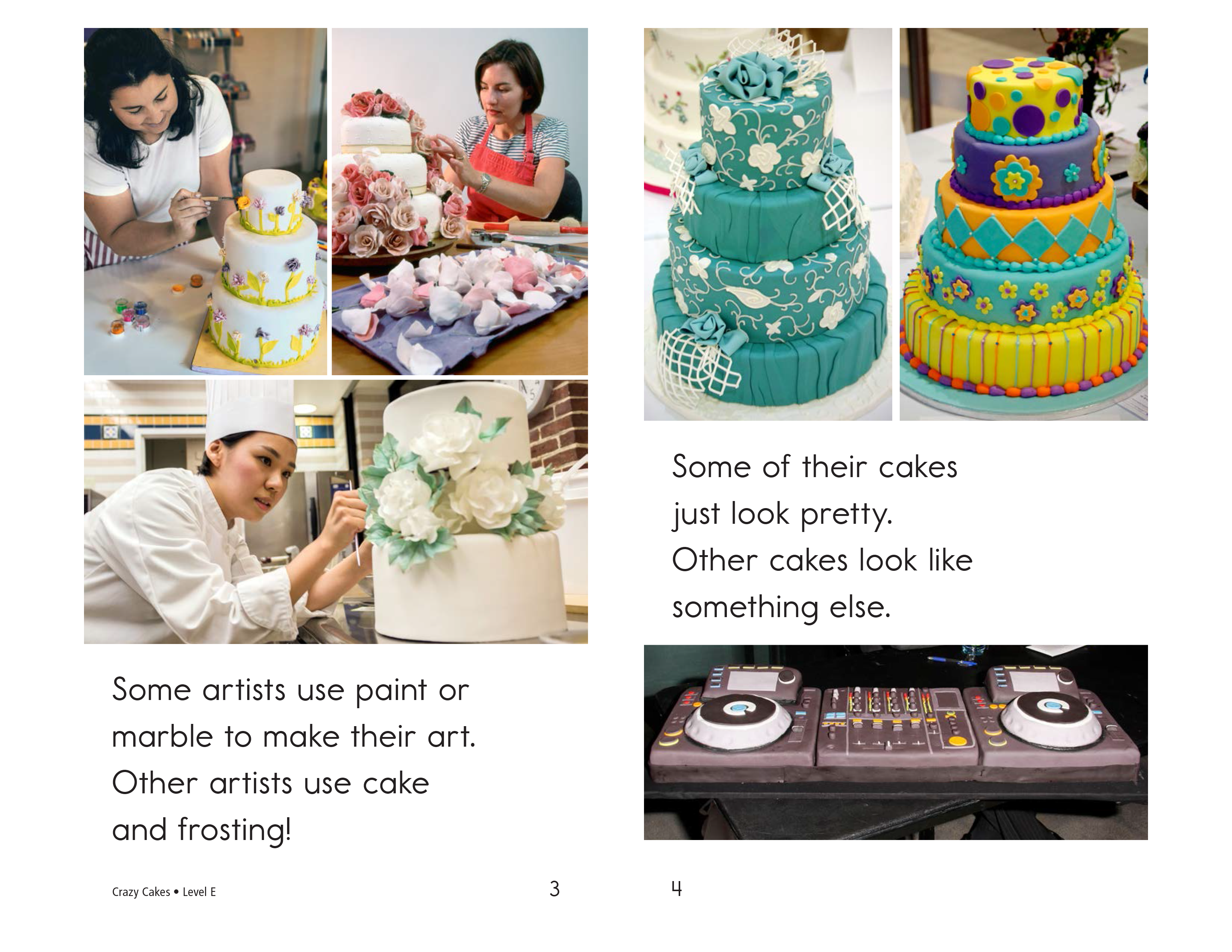 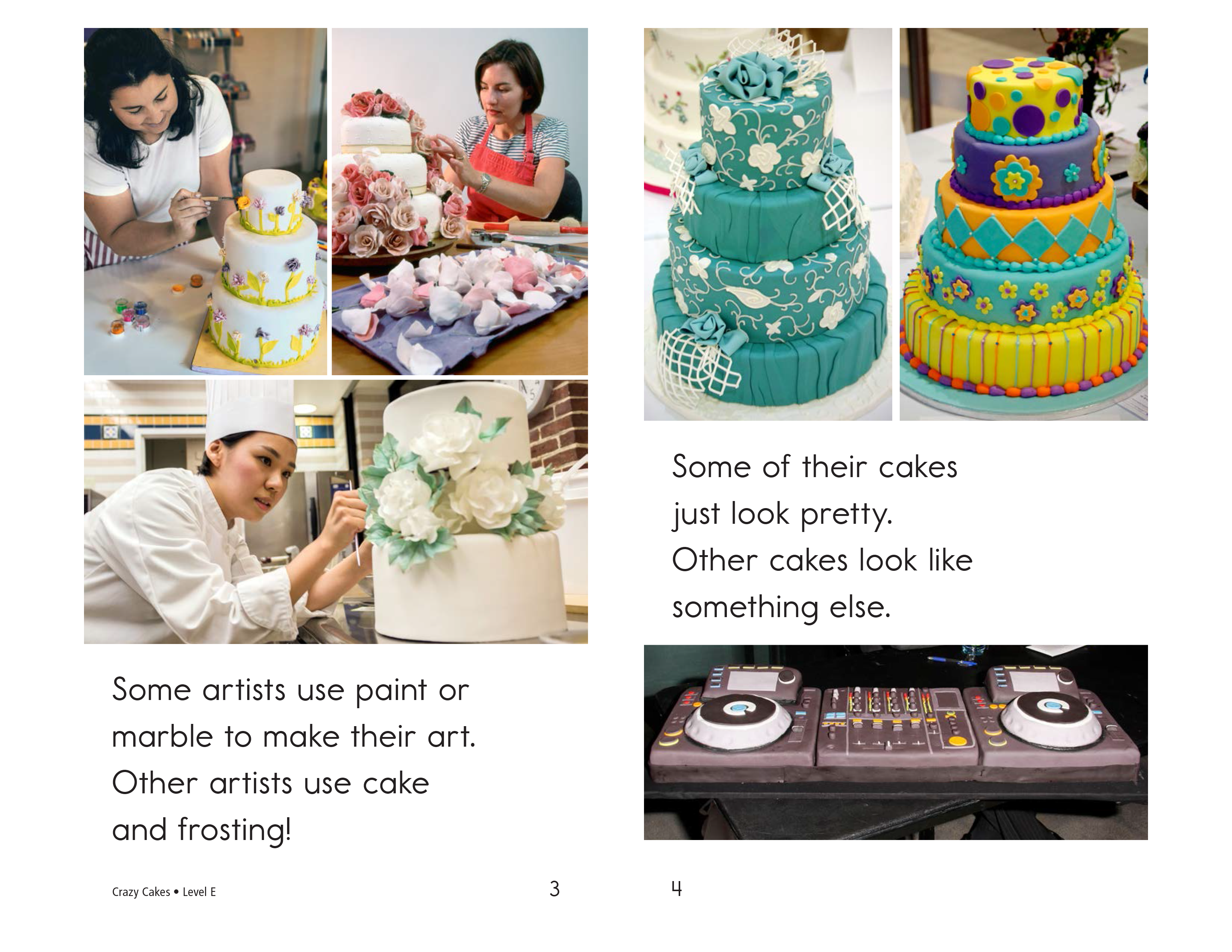 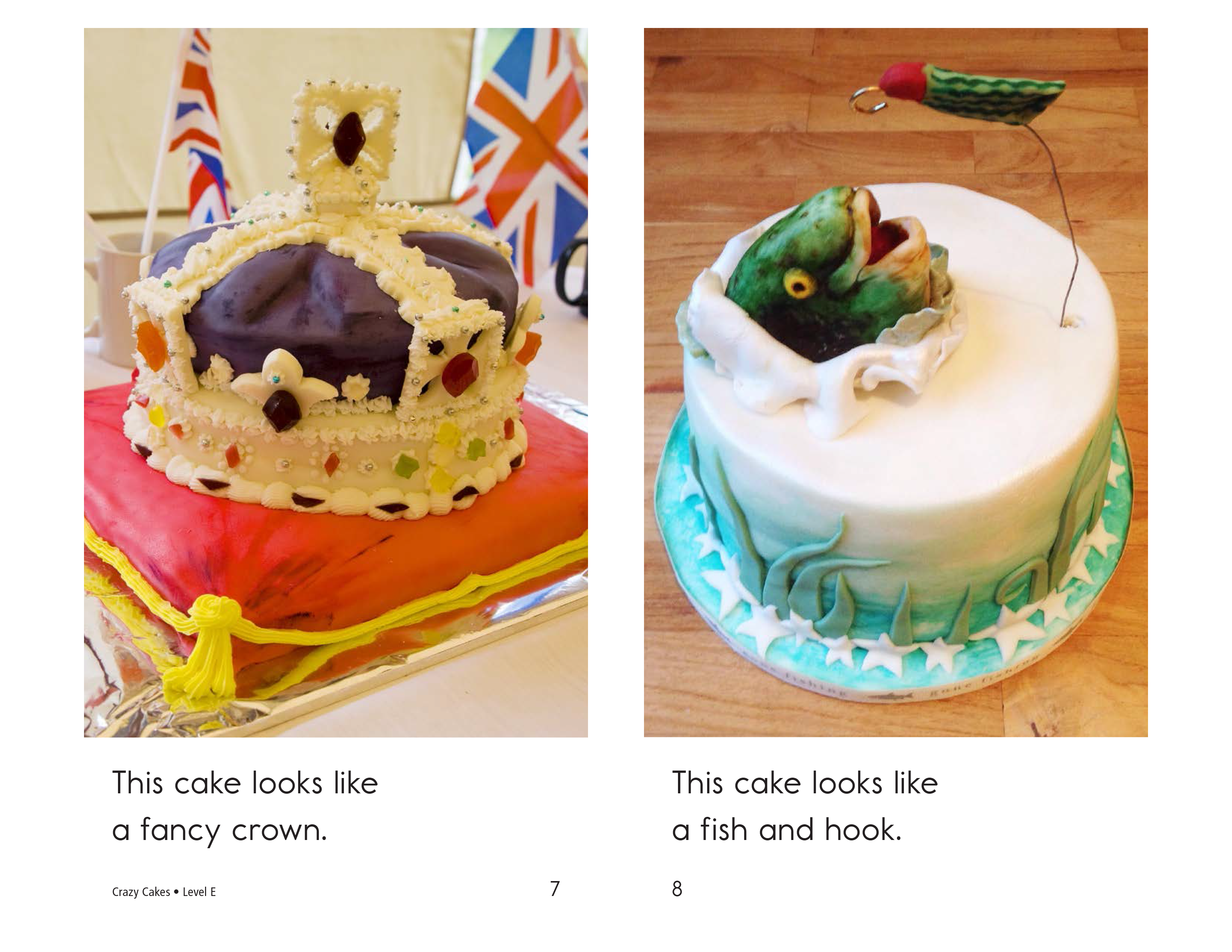 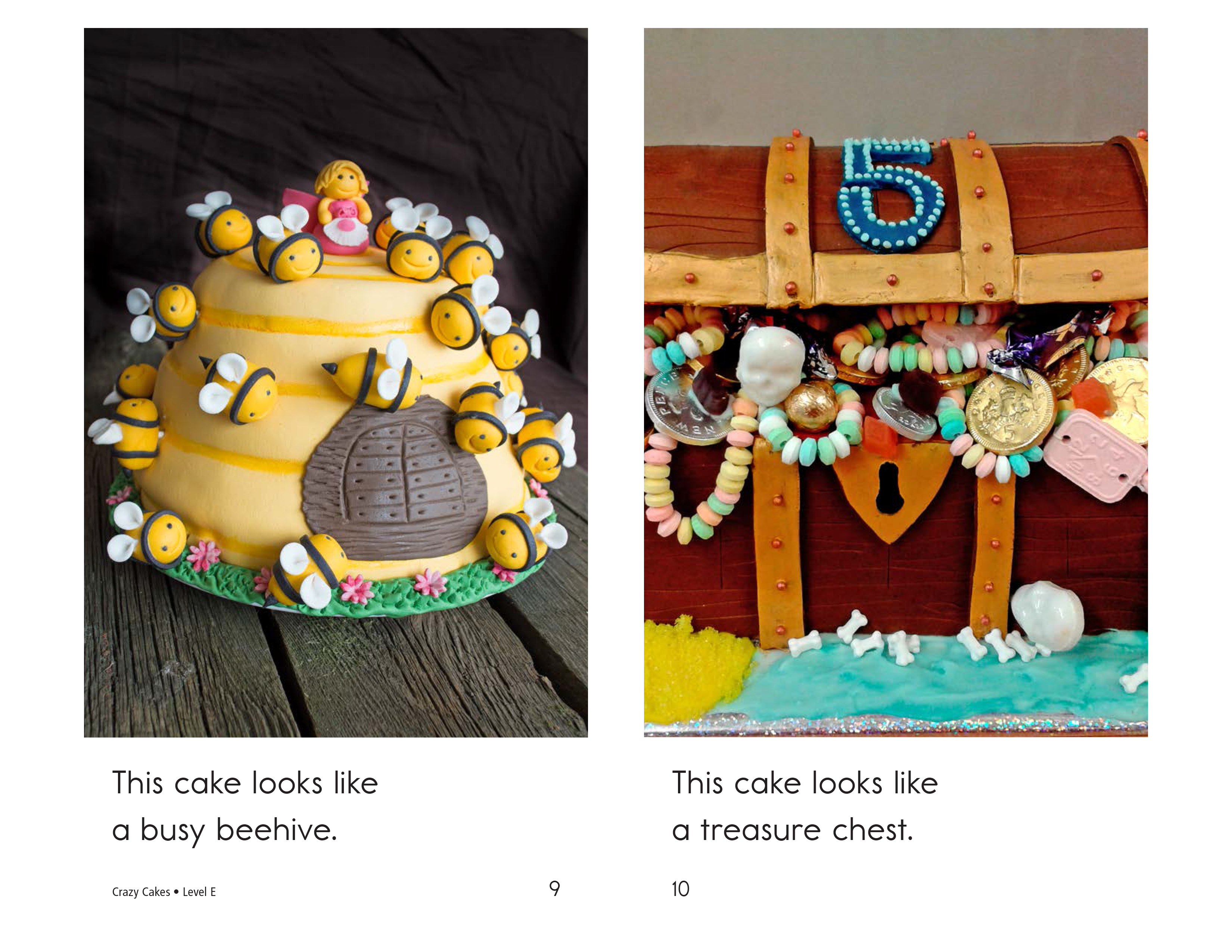 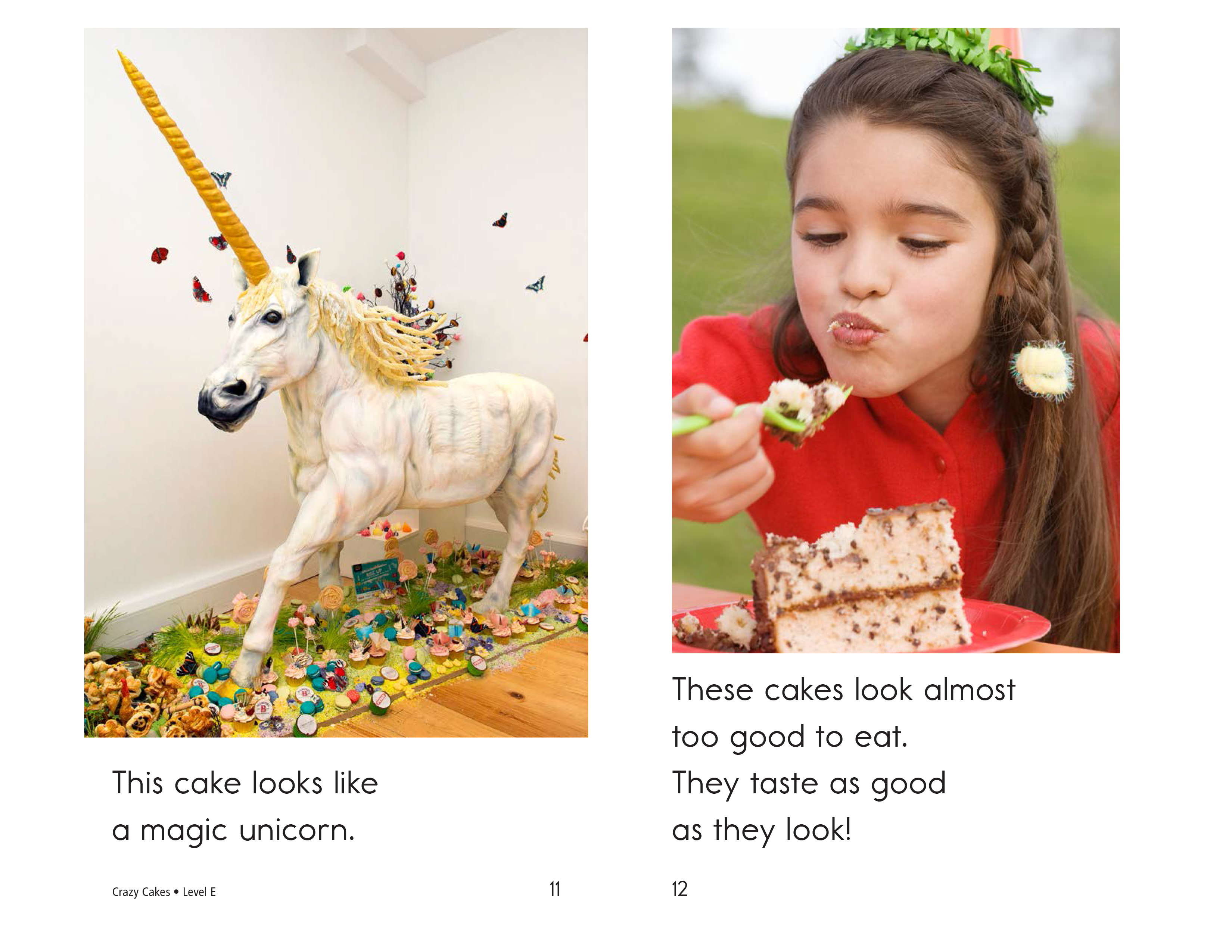 Design!
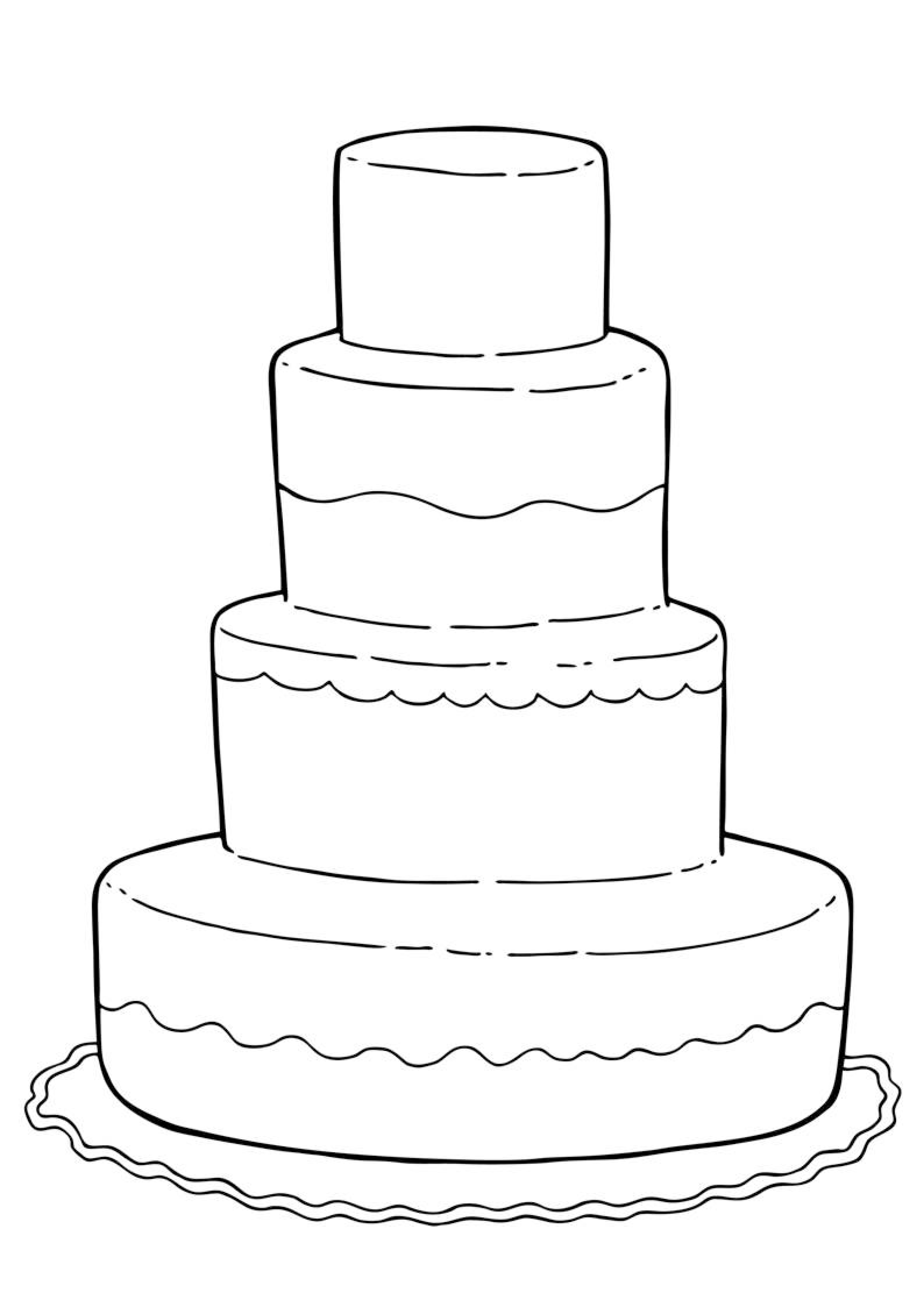 Wedding Cake Decorating
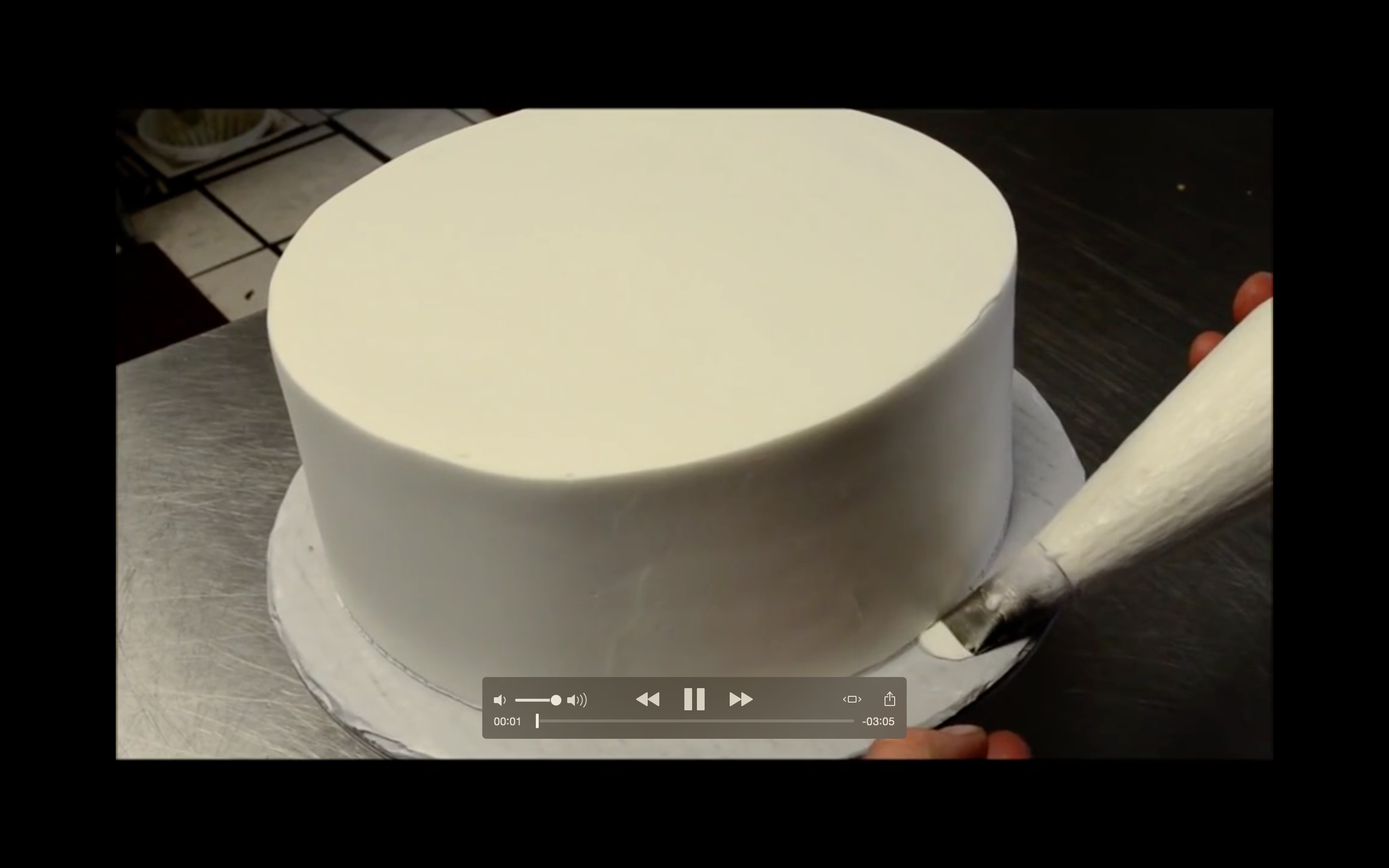 Homework
Write a paragraph that uses all of your new “tr” words. Make it funny! They are: 
truck
tree
train
trumpet 
trash
trunk
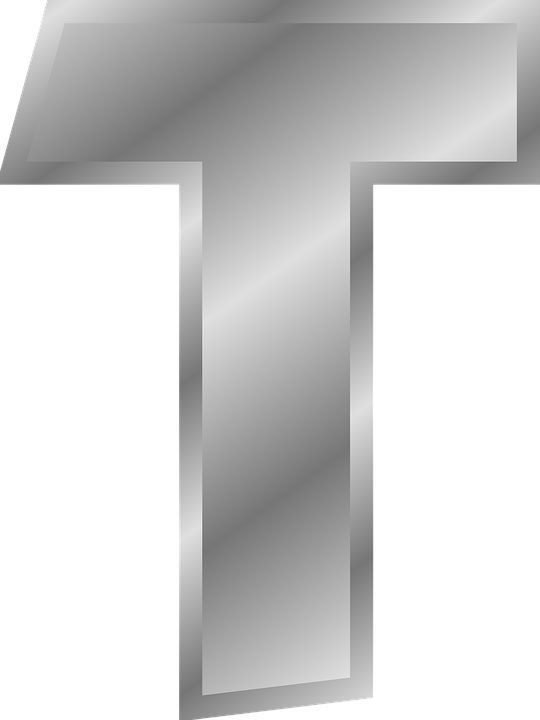 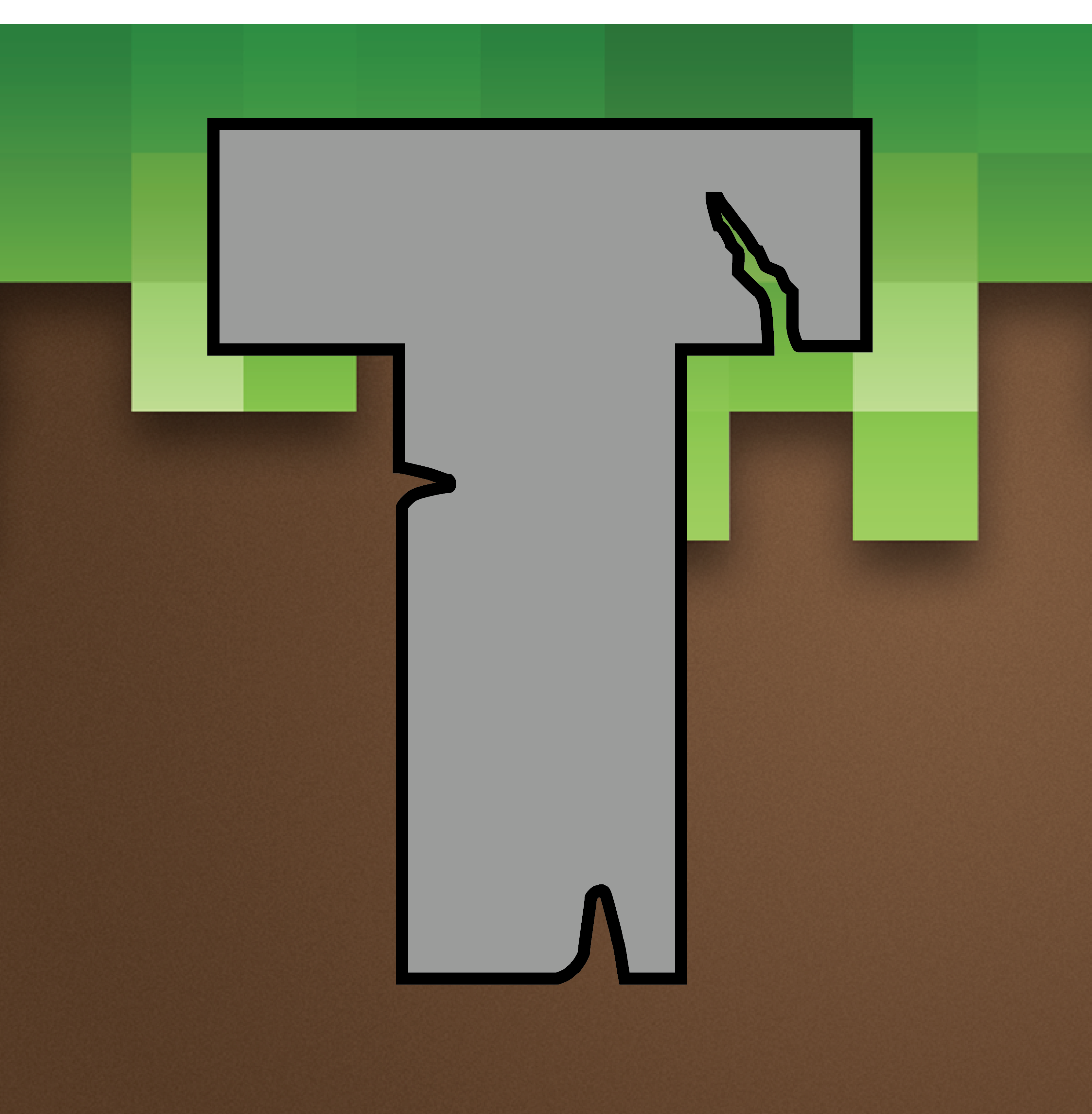 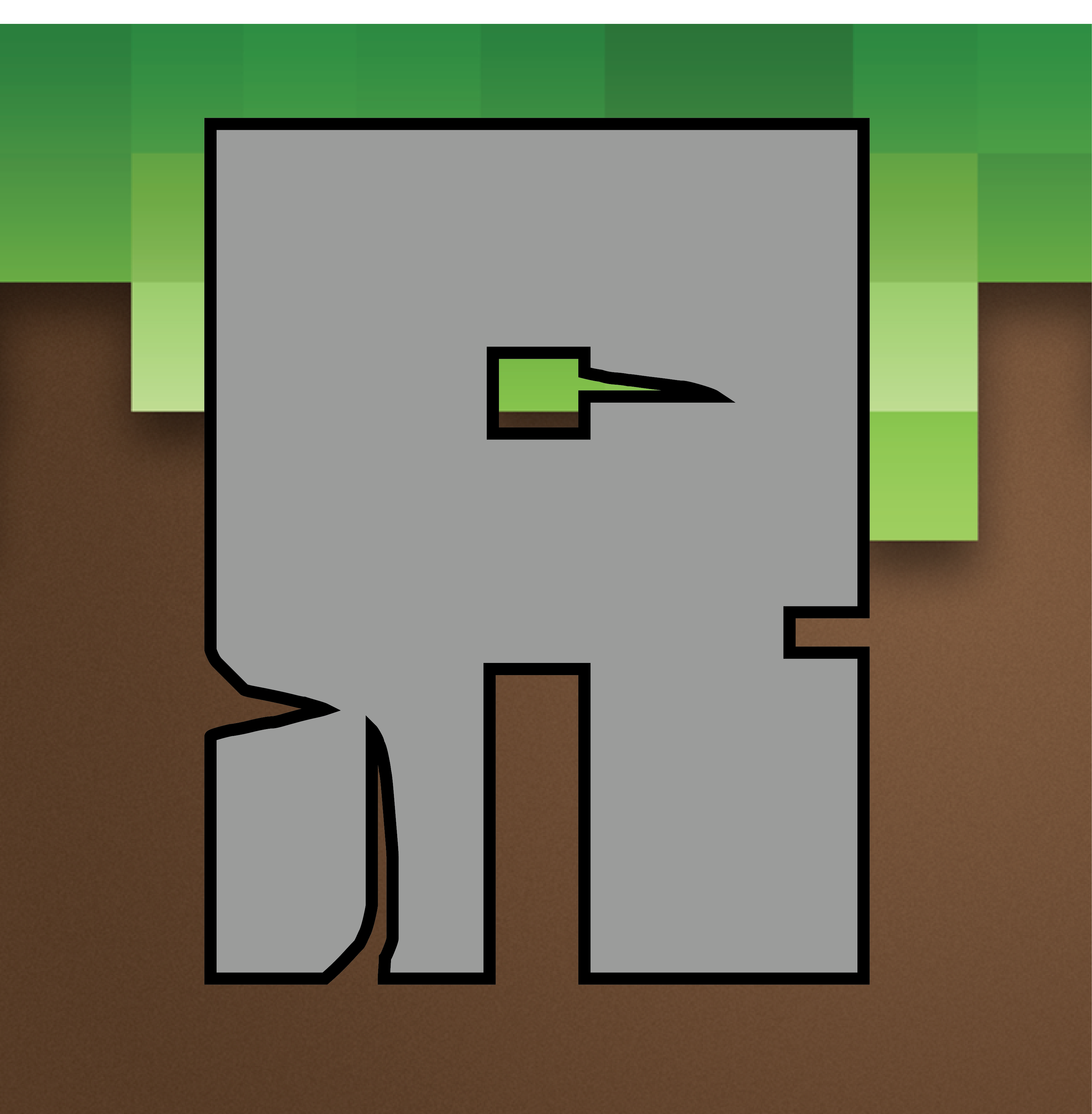 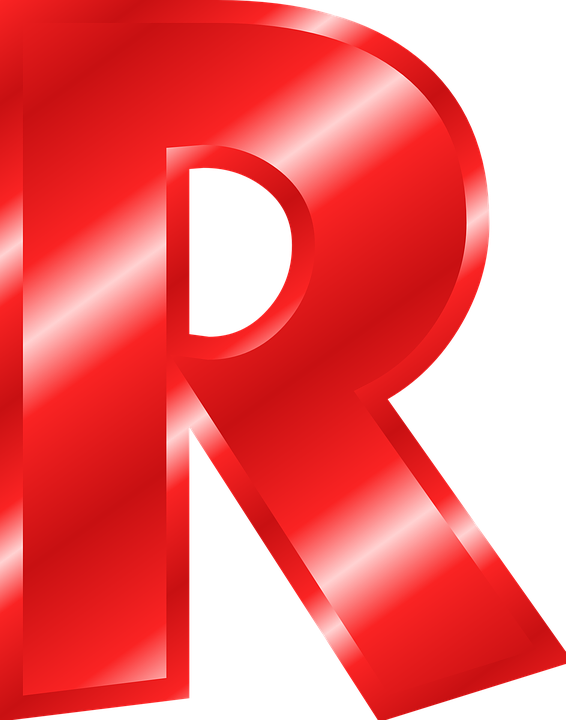 An example
I had a trumpet in the trunk of my truck. I left my keys in the trash. I was going to be late for my date with my girlfriend, the tree, so I took the train. She missed my trumpet playing.
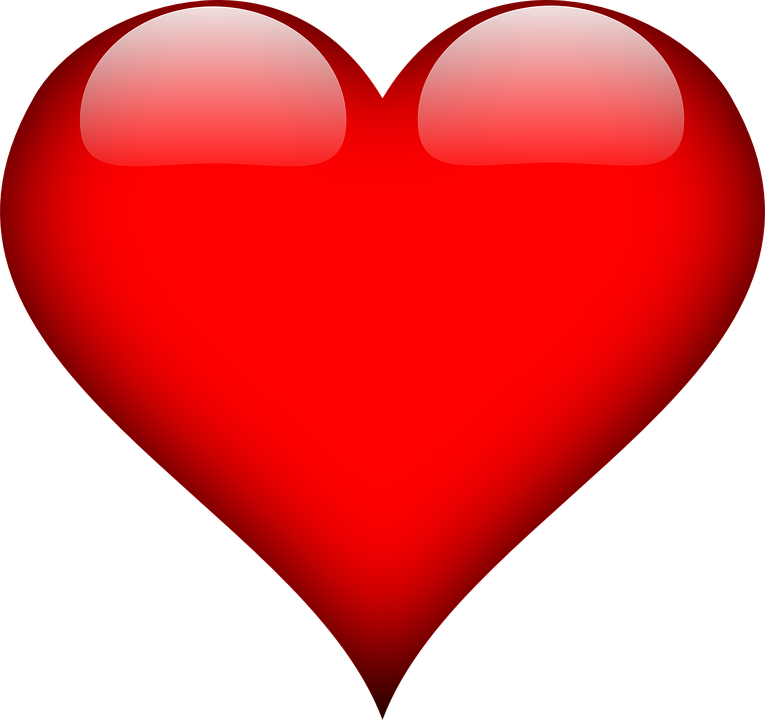 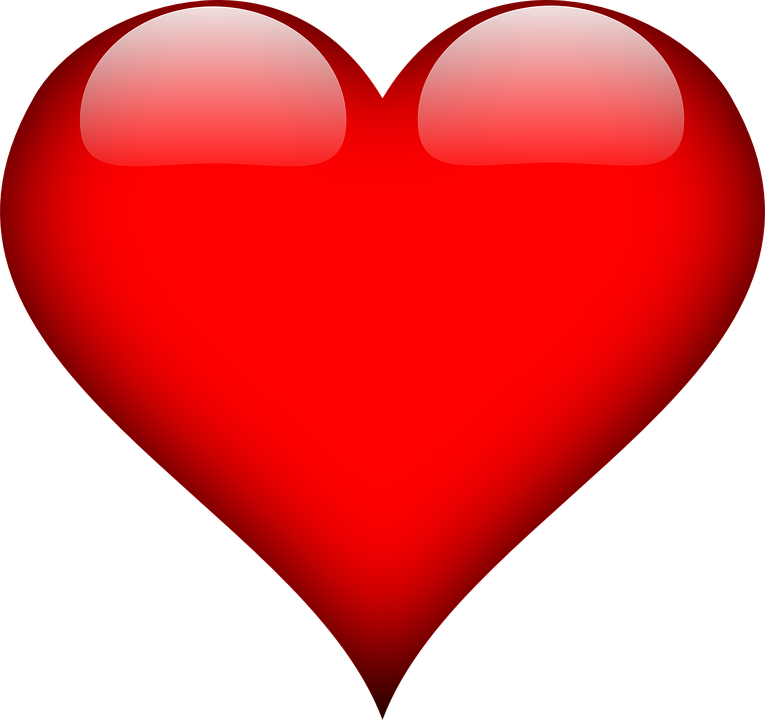 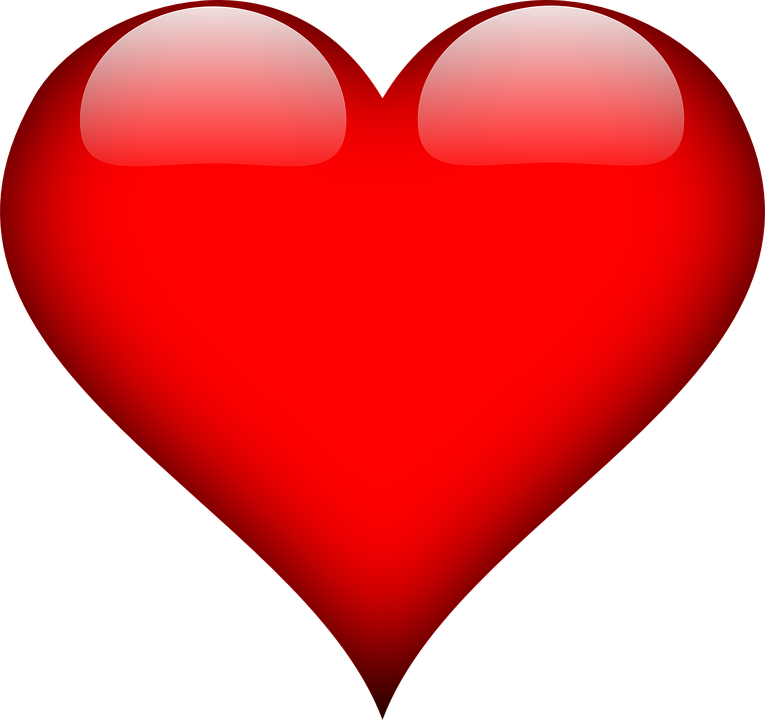 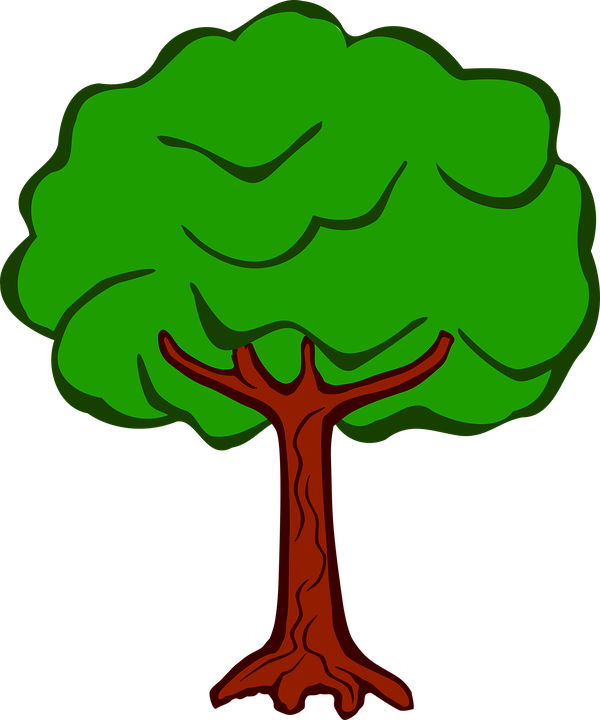 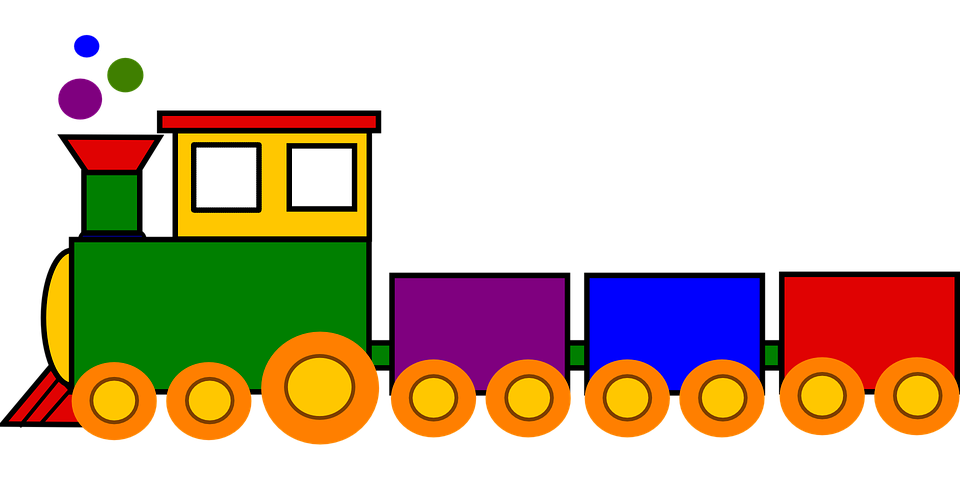 What did I learn today?
New ‘tr’ words
Plant and animal foods 
How to read a story 
Writing a paragraph
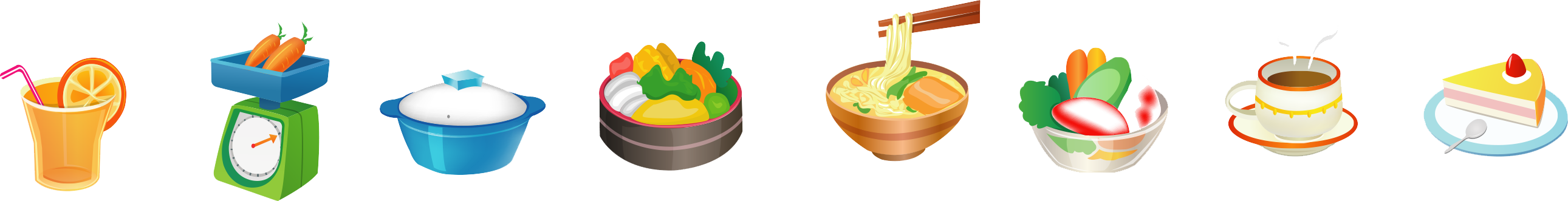